Carboxylic acids
Dr Amit Kumar Yadav
Assistant Professor-Chemistry
Mahamaya Government Degree College, Mahona, Lucknow (U.P.)
Organic compounds containing carboxyl         
     (-COOH) groups are called carboxylic acids
These may be mono, di and tricarboxylic acids
Aliphatic, alicyclic and aromatic 
Saturated, unsaturated and substituted
General formula is  CnH2nO2
Nomenclature
HCOOH                        METHANOIC ACID                                   FORMIC ACID
CH3COOH                    ETHANOIC ACID                                      ACETIC ACID
CH3CH2COOH             PROPANOIC ACID                                   PROPIONIC ACID
CH3(CH2)2COOH        BUTANOIC ACID                                       n-BUTYRIC ACID
CH3(CH2)8COOH         DECANOIC ACID                                       CAPRIC ACID
Structure of the carboxylic acids
Preparation
Oxidation of primary alcohols or aldehydes
Hydrolysis of cyanides or nitriles
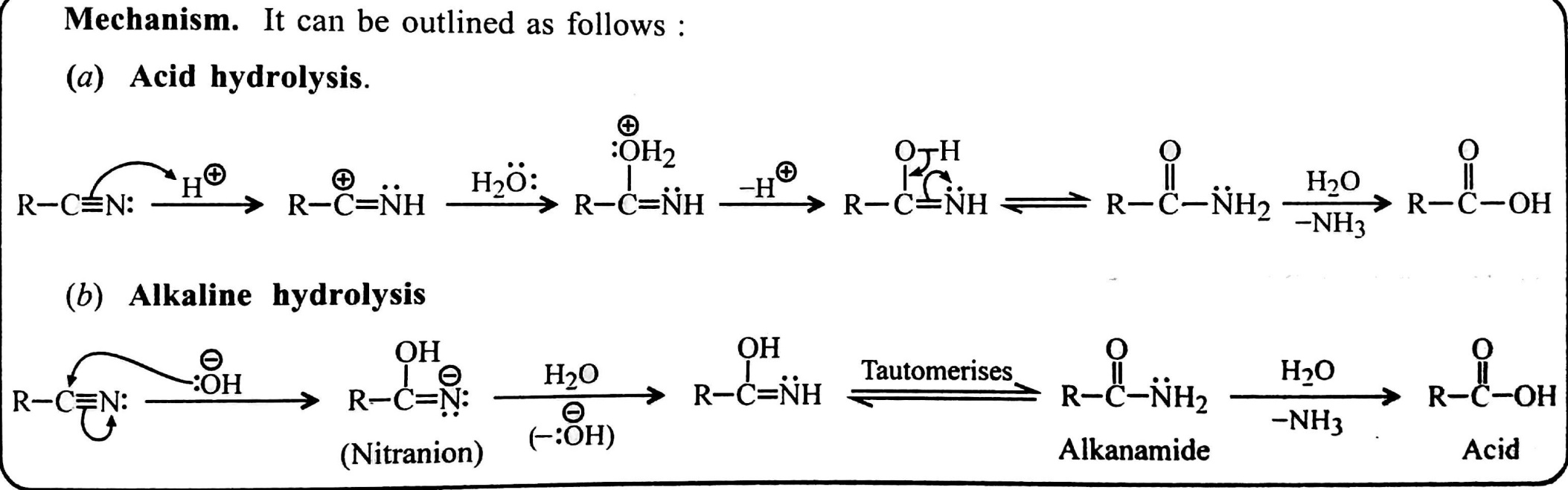 Arndt-Eistert Synthesis
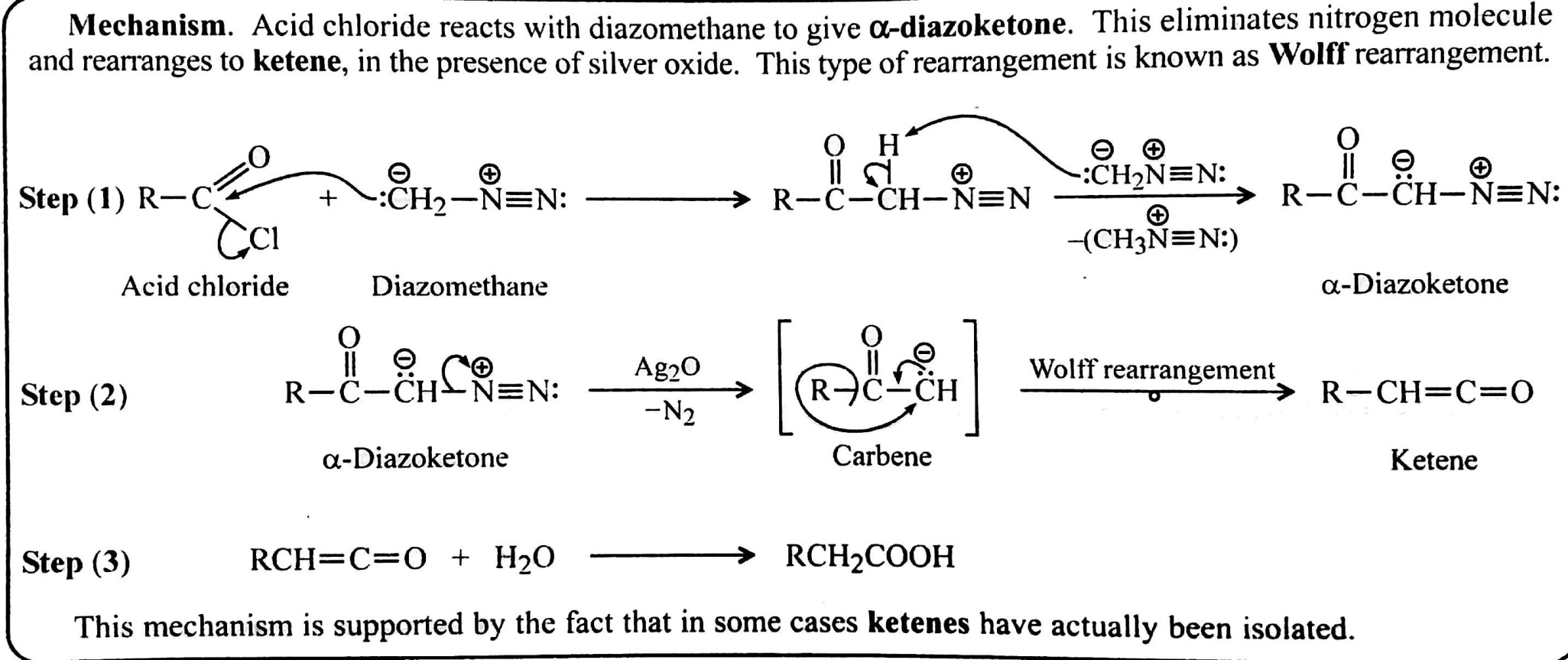 Physical properties
Aliphatic carboxylic acids, except lower members (C1 to C4) are sparingly soluble or insoluble in water, but soluble in less polar solvents like ether
Aromatic carboxylic acids are crystalline solids showing little solubility in water
Water solubility of lower members is due to hydrogen bonding between the carboxylic acid and water
Lower solubility of higher aliphatic acids/ aromatic acids in water is possibly due to their high carbon content and somewhat reduced polarity
Chemical properties
Acidic character- 
Substituted acids like ClCH2COOH, Cl2CHCOOH and Cl3CCOOH are stronger acids than acetic acid
Acetic acid is weaker than formic acid
Reaction with alkalies (neutralisation)



Reaction with metals
Conversion into carboxylic acid derivatives
Reduction to alcohols
Degradation to alkyl halides 
(Hunsdiecker reaction)
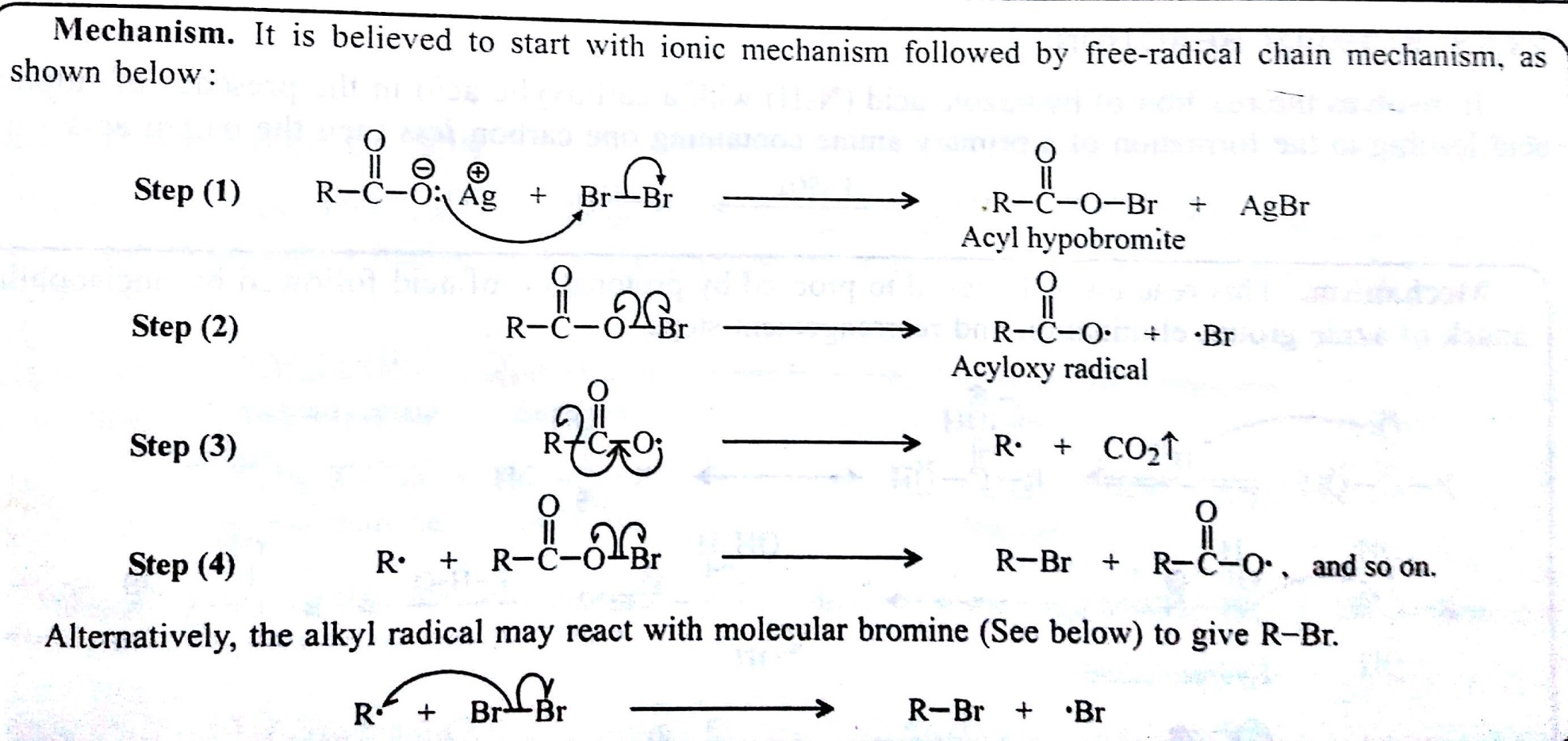 Curtius reaction/Rearrangement
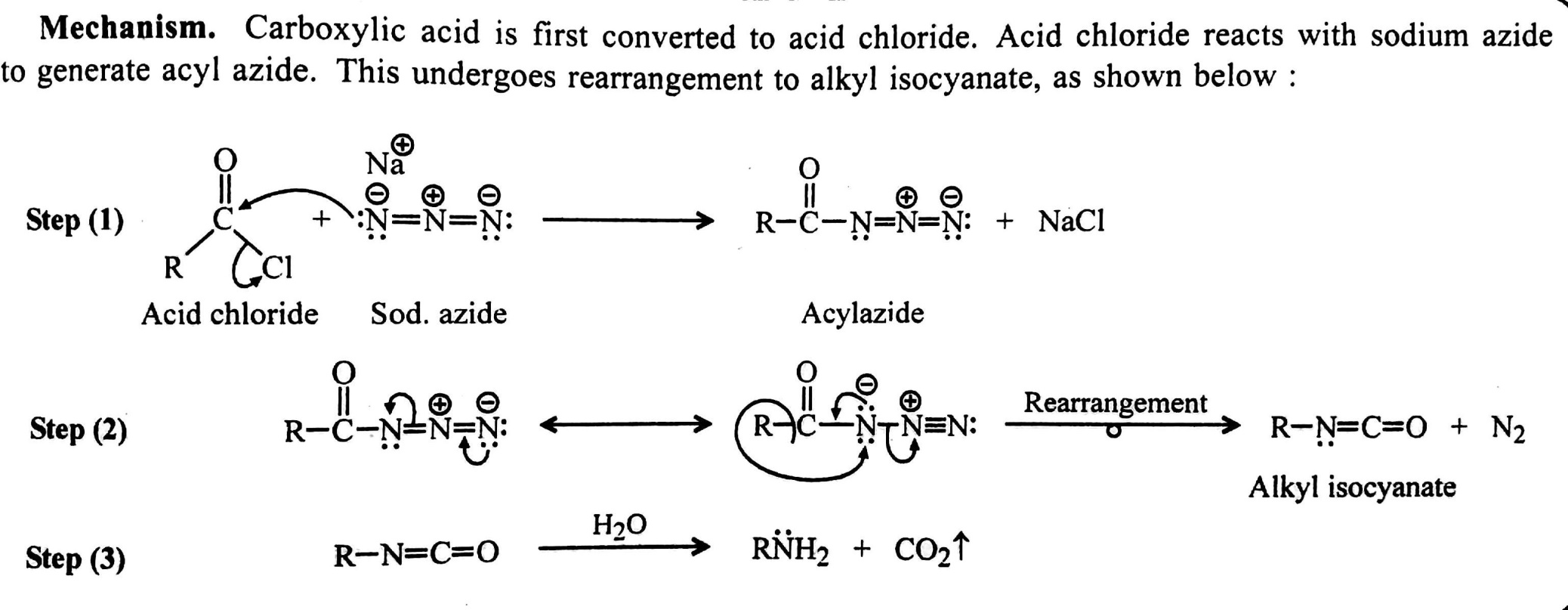 Schmidt reaction
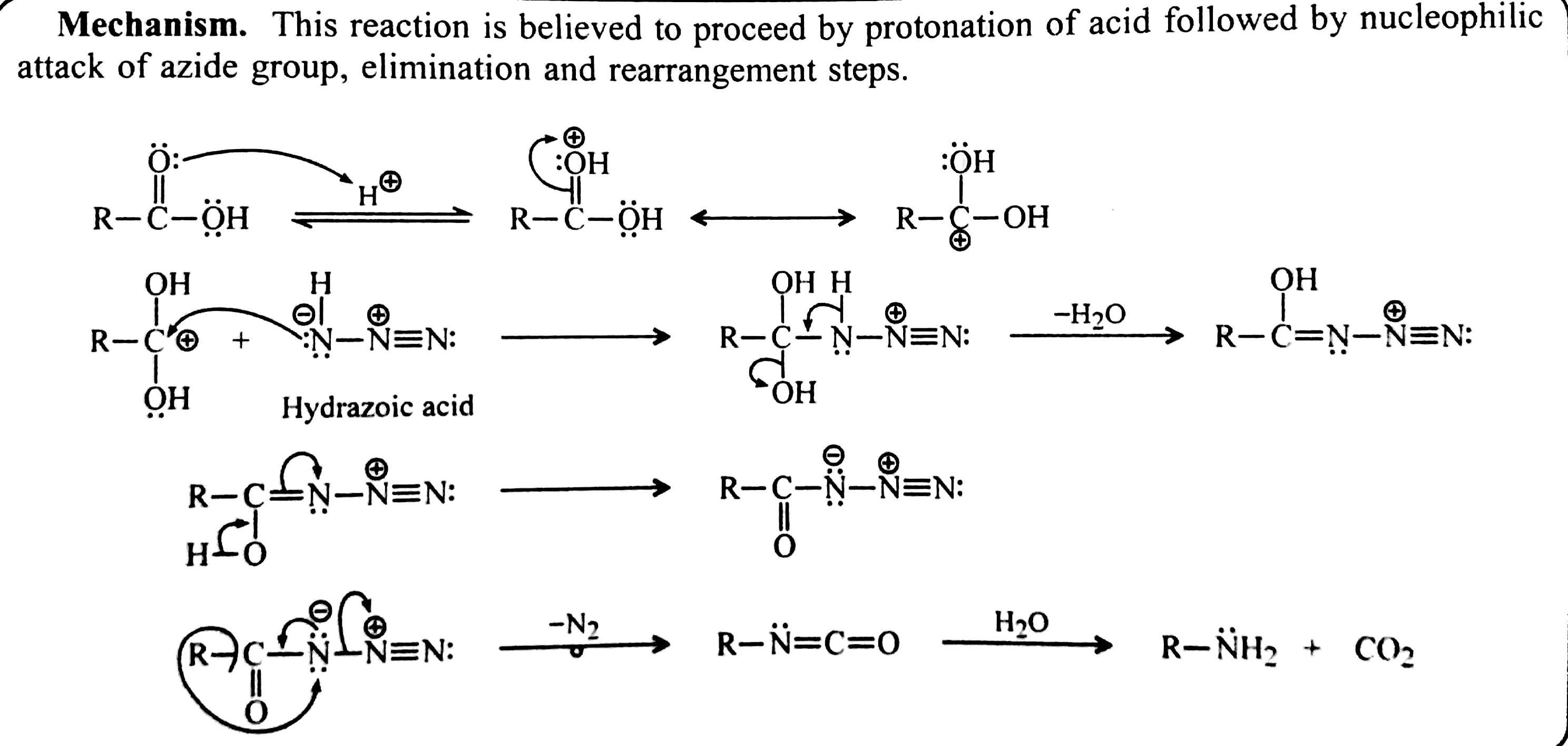 Reaction with organometallics




Decarboxylation
Conversion into aldehydes and ketones




Substitution in the alkyl groups/side-chains
Hell-Volhard Zelinsky (HVZ) reaction
SUBSTITUTION IN THE BENZENE RING
ASCENT AND DESCENT OF FATTY ACIDS
THANKS